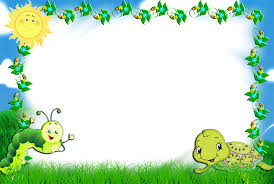 PHÒNG GIÁO DỤC VÀ ĐÀO TẠO QUẬN LONG BIÊN
TRƯỜNG MẦM NON THẠCH CẦU
BÀI GIẢNG  ĐIỆN TỬ ,PHẦN MỀM DẠY HỌC
Năm học: 2021-2022
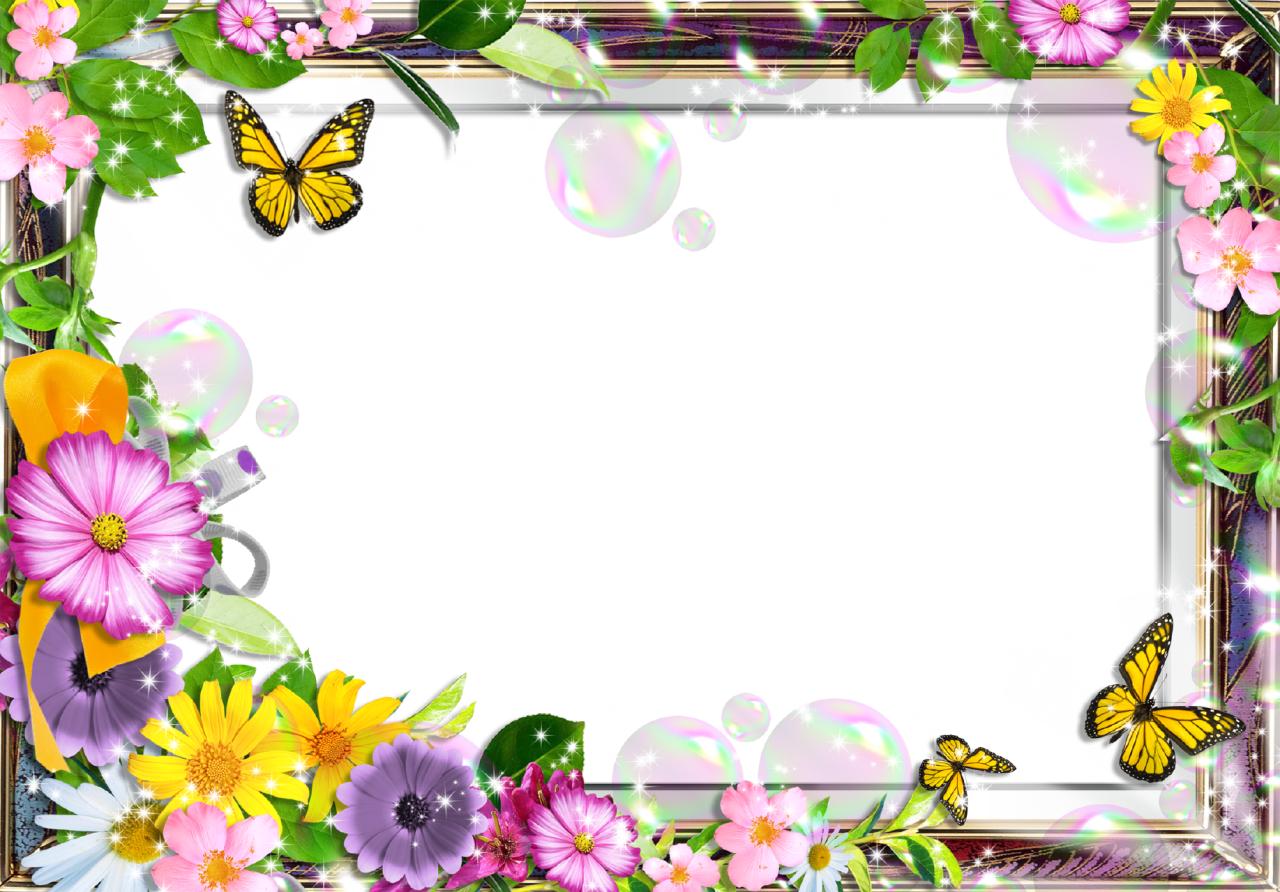 Lĩnh vực    : Phát triển nhận thức
                  Hoạt động  : Làm quen với toán
                  Đối tượng  : Mẫu giáo lớn
                  Đề tài         : Ôn số lượng trong phạm vi 5
                  Tác giả       : Nguyễn Thị Phượng
Năm học: 2021 – 2022
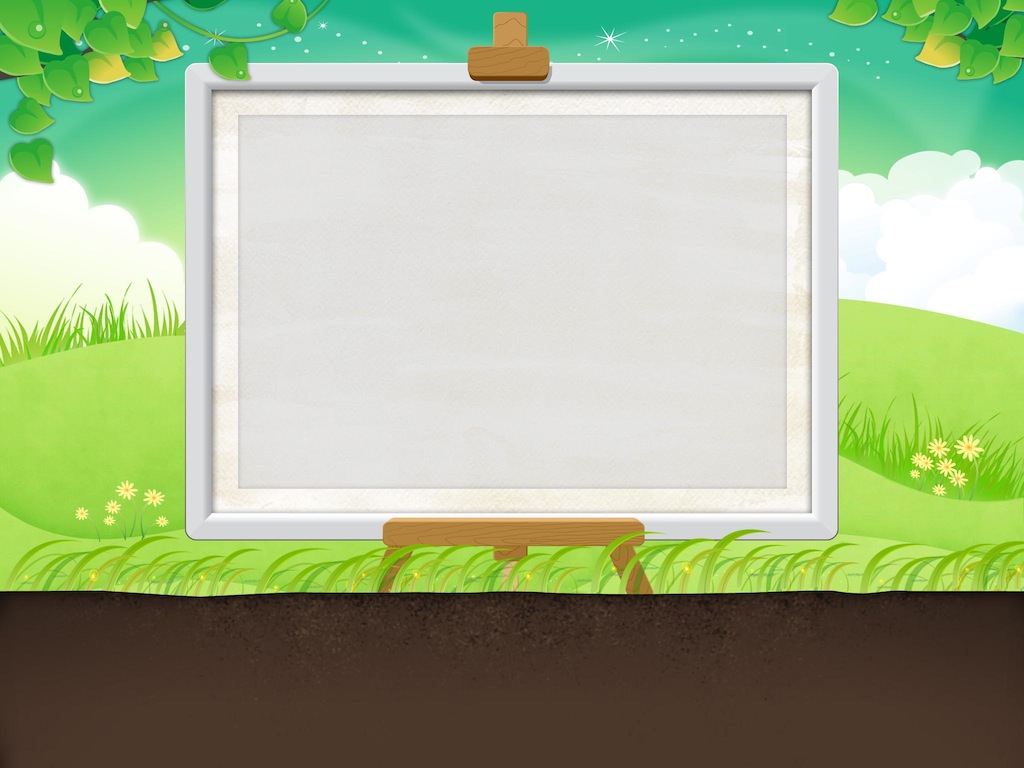 BÀI HÁT: 
TậP đếm
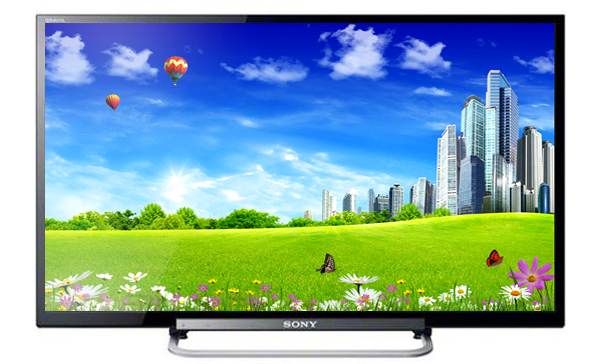 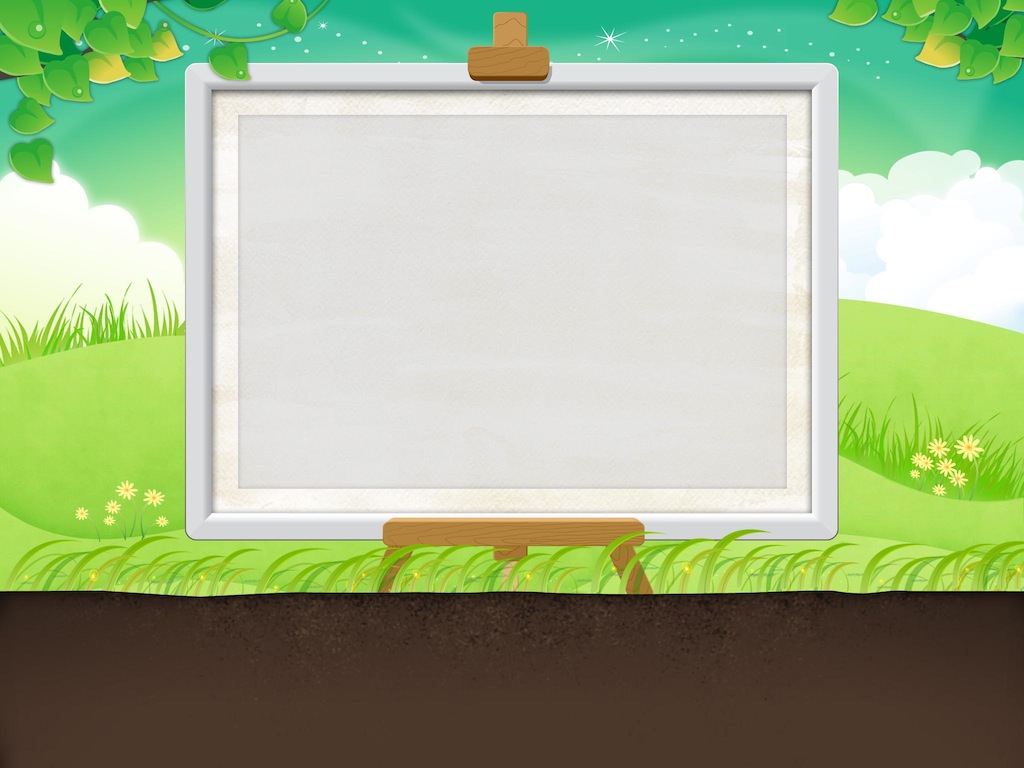 BÀI HÁT: 
TậP đếm
Bài tập
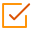 Nhấp vào nút  Quiz [/ b] để chỉnh sửa đối tượng này
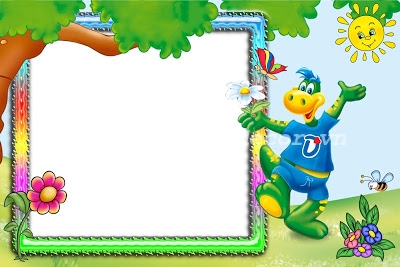 CHÚC CÁC CON CÓ NHIỀU BUỔI HỌC THẬT THÚ VỊ!